BLUE NOTCH TEMPLATE
Read on for tips on how to use this template.
University Communications  |  September 8, 2023
CONTENTS
Template Layouts
1
Campus Sub-brand Logos
2
Fonts
3
PowerPoint vs Keynote vs Google Slides
4
Slide Examples
5
2
Blue Notch Template
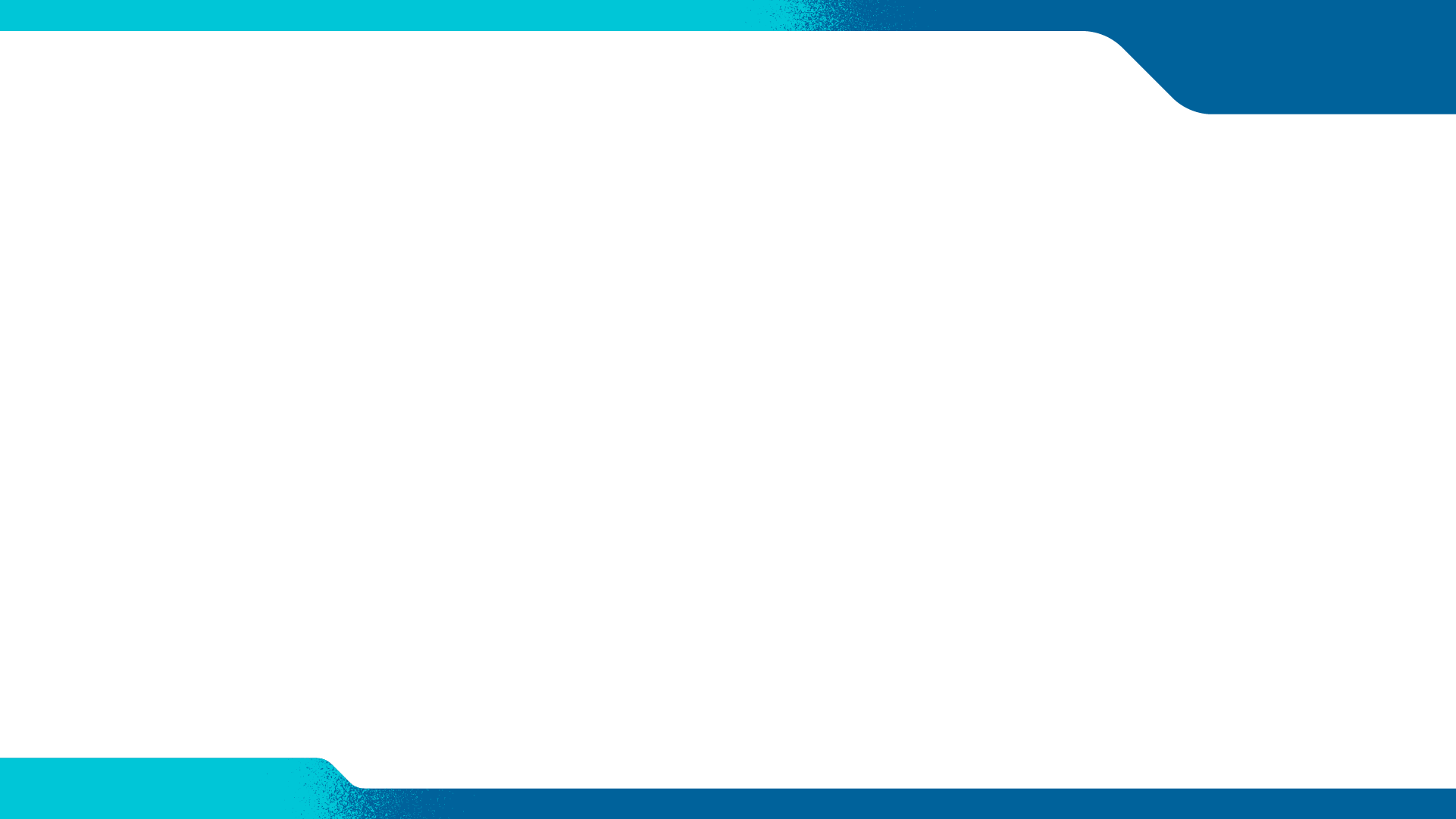 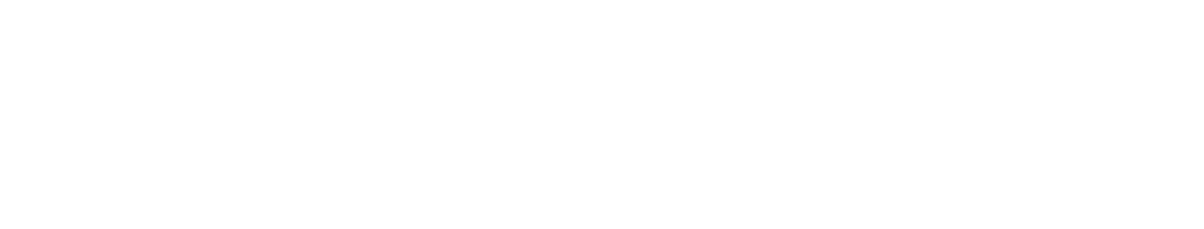 TEMPLATE LAYOUTS
There are 18 individual slide layouts in this template design. To access these layouts, click the arrow on the New Slide button in the Home tab and choose a layout from the dropdown.
To change the layout on a selected slide, select the Layout button from the Home tab.
Footers can be updated universally by selecting View/Header and Footer from the top menu.
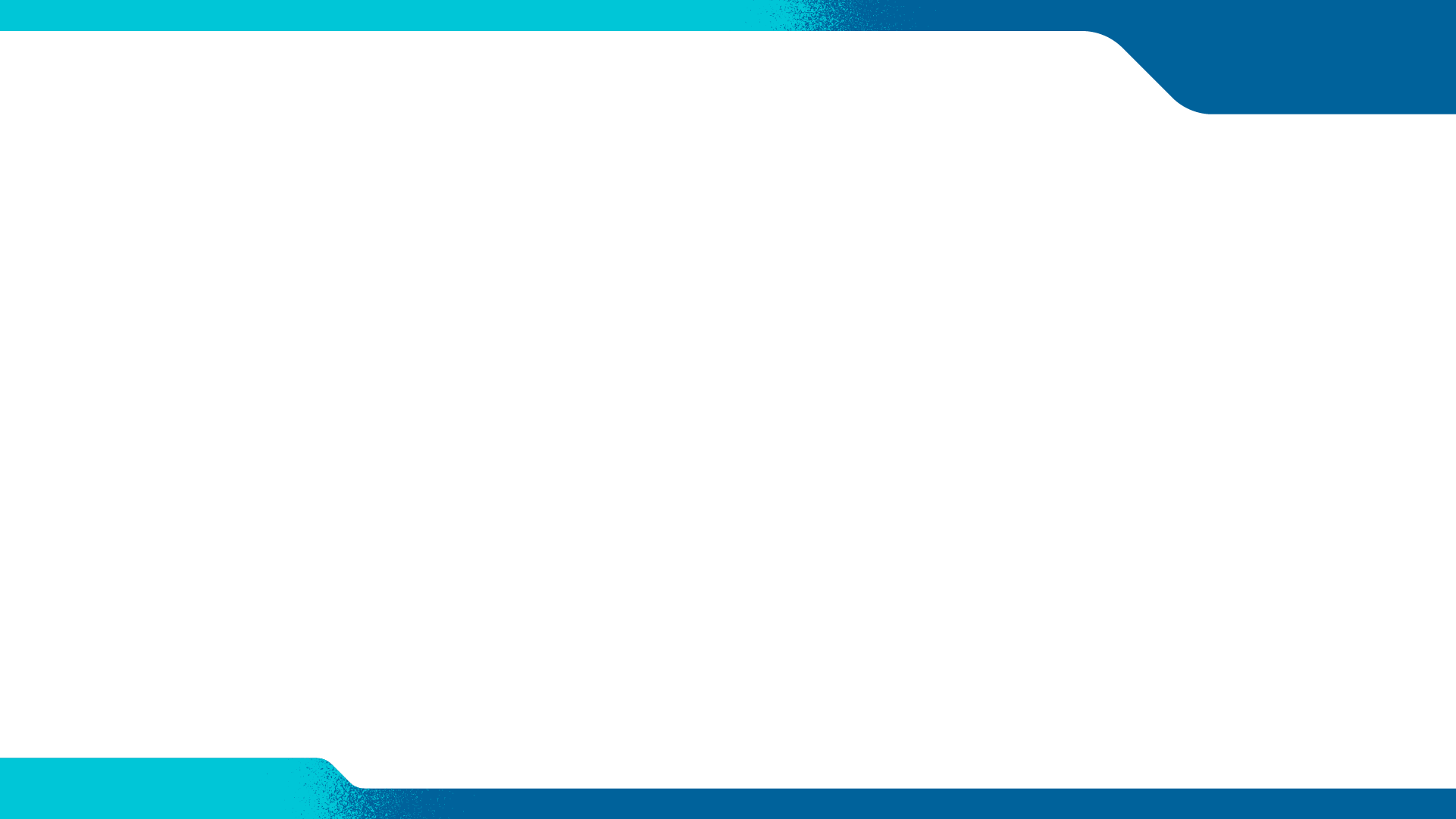 3
Blue Notch Template
CAMPUS SUB-BRAND LOGOS
This template was built for general use using the UC San Diego logo. For units wanting to use their unit-specific sub-brand logo, follow the steps and tips below.
PNG files work best, as they have a transparent background. 
To update the logo on one of the cover designs, select the logo image and click Change Picture from the Picture Format tab. To adjust the crop, click the arrow on the Crop button and choose Aspect Ratio/Original or Fit.
Content slides, like this one, can be tight on space, making it harder to fit unit sub-brand logos legibly. We recommend keeping the main UC San Diego logo on these slides. If you need to update the page header logo, click on Slide Master in the View tab and select the slide layout you wish to update. Follow the steps above for replacing the image.
4
Blue Notch Template
FONTS
This Template uses only Calibri which is a default font and does NOT require downloading.
When pasting in content from other sources, use Paste and Match Style to prevent unintended style and font changes.
5
Blue Notch Template
POWERPOINT VS KEYNOTE VS GOOGLE SLIDES
File conversion between Keynote, PowerPoint or Google Slides can result in distortion of formatting and graphics. For this reason, we recommend creating your presentation in the platform that will be used for presenting.
If you need to distribute the PowerPoint file through Google Drive, zip/compress the file before it is uploaded so that the recipients must download the file to their computer and use PowerPoint to open it. If a PowerPoint file is opened in Google Drive, it will automatically be converted to Google Slides.
When routing to stakeholders for review, consider saving the file as a PDF to prevent edits that could introduce formatting issues.
6
Blue Notch Template
Check out the following pages for more examples of slide layouts in this template!
7
Blue Notch Template
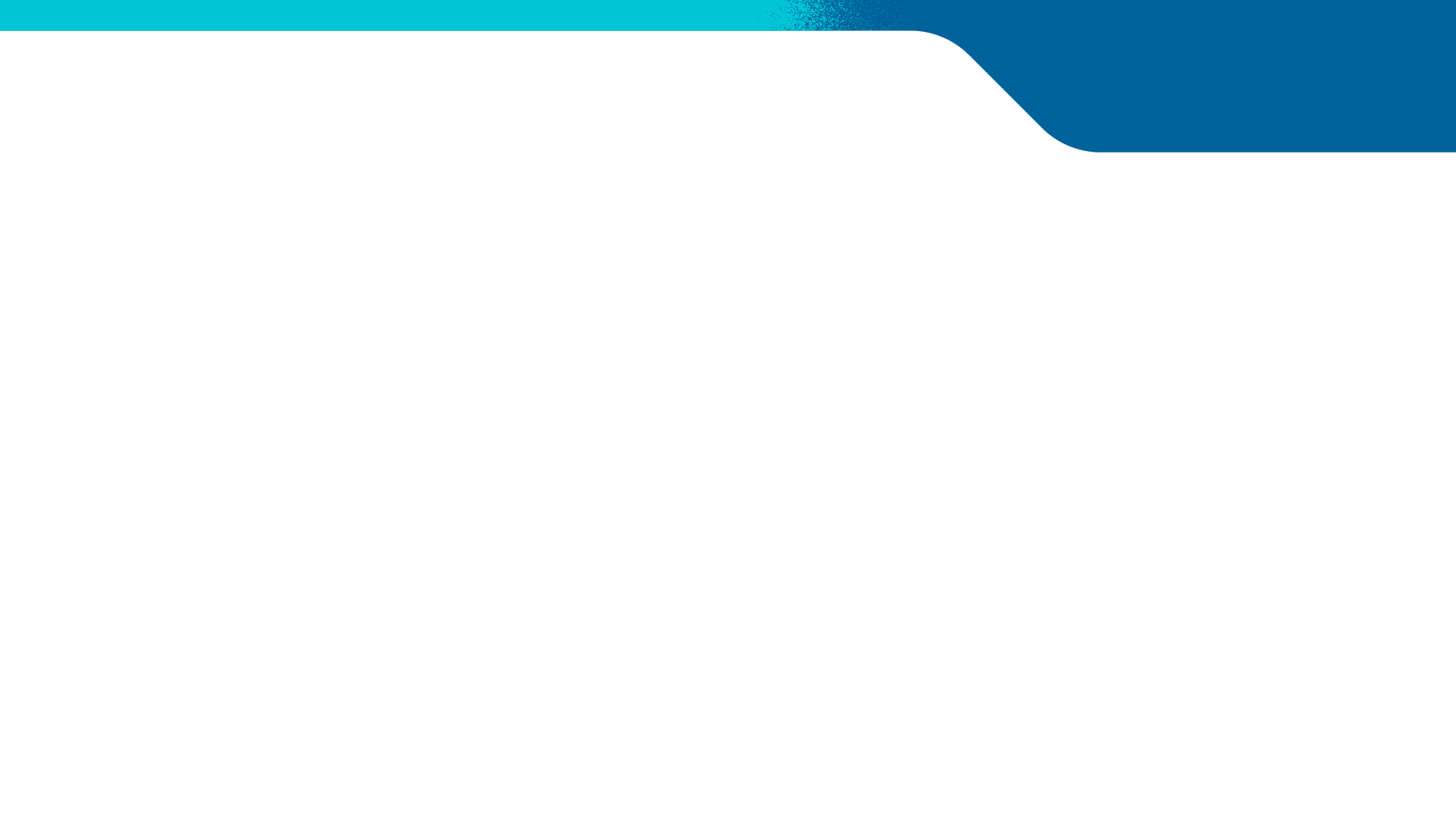 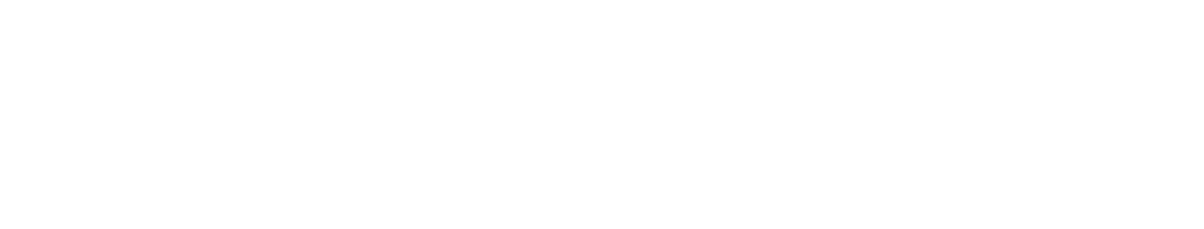 Presenter Name  |  Month Day, Year
TITLE SLIDE WITH PHOTO
Swap out the photo to make it your own.
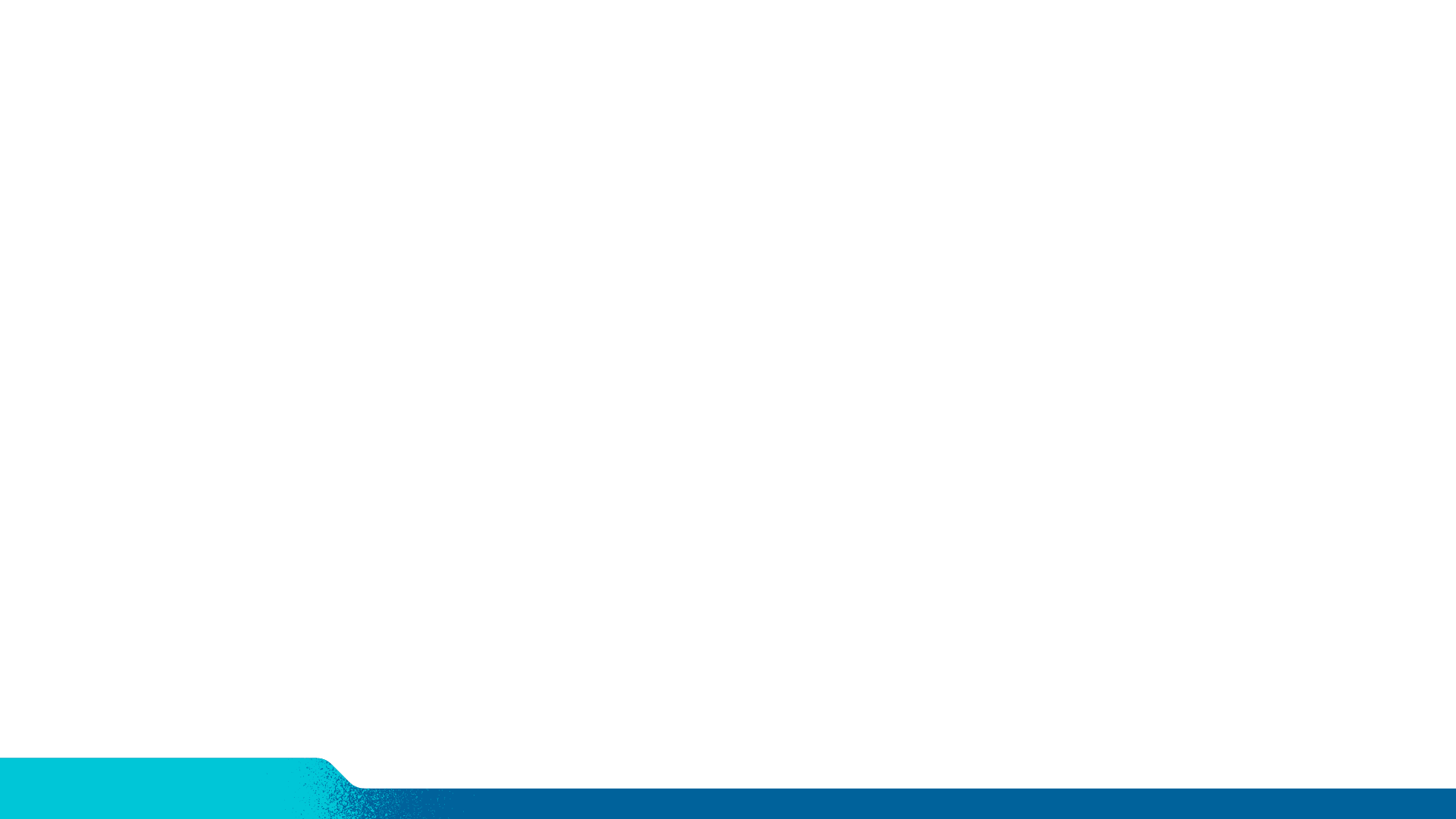 SIMPLE AGENDA TITLE
Topic 1
Topic 2
Topic 3
Sub-Topic
Topic 4
9
Blue Notch Template
STYLISH AGENDA TITLE GOES HERE
Item number one goes here
Item six goes here
1
6
The second item goes here
Page can fit up to ten agenda items
2
7
Third item goes here
Extra items can be removed
3
8
Item number four goes here
Penultimate item goes here
4
9
A fifth item can go here
Final item goes here
5
10
10
Blue Notch Template
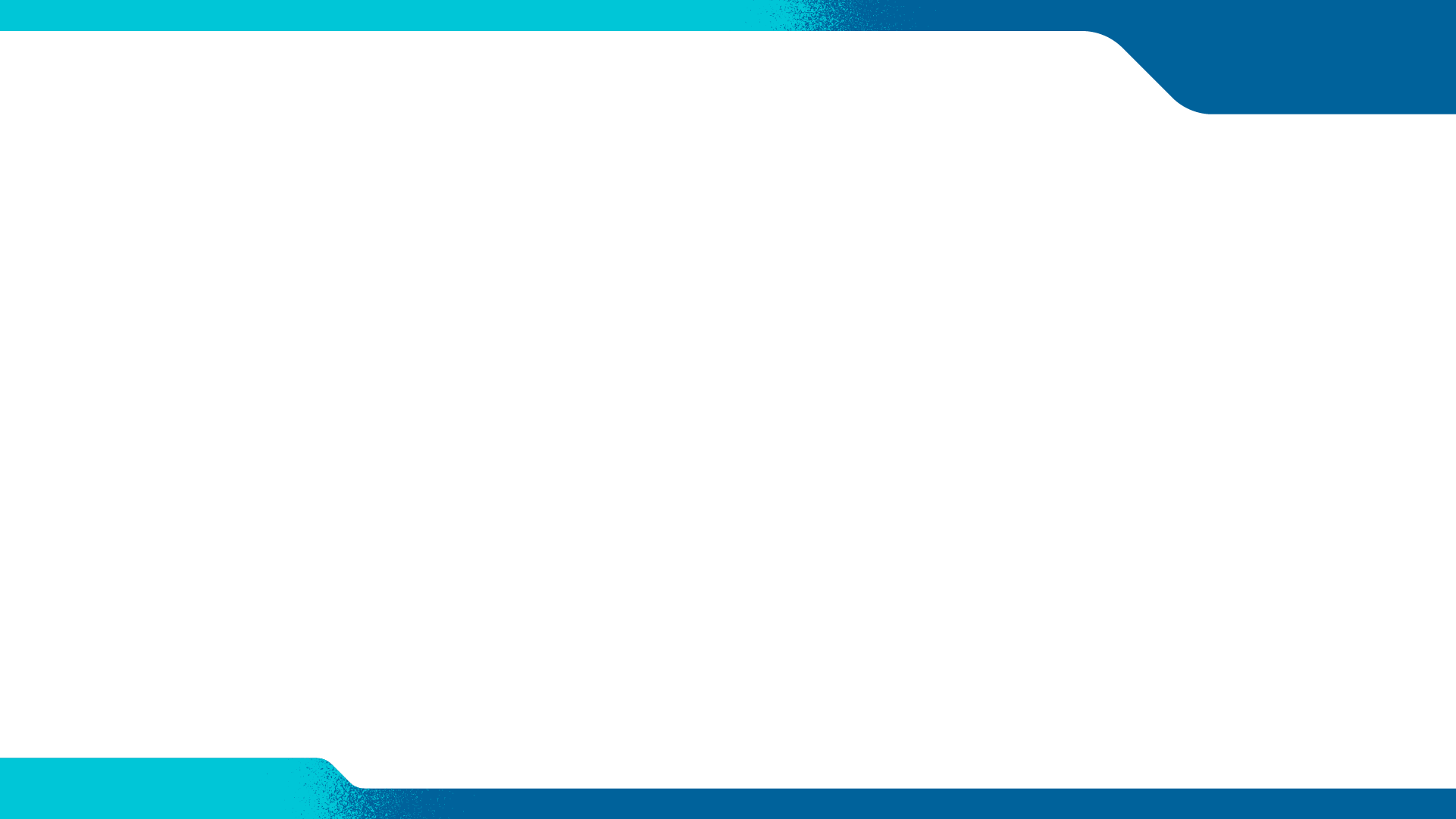 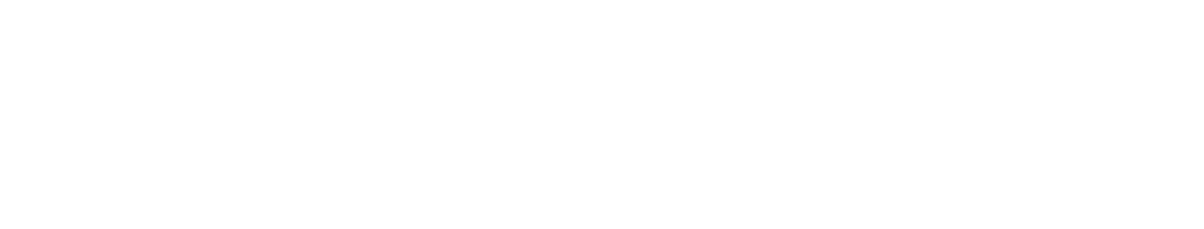 SLIDE TITLE HERE ON MULTIPLE LINES
This is the subtitle. Both can be long or short as needed.
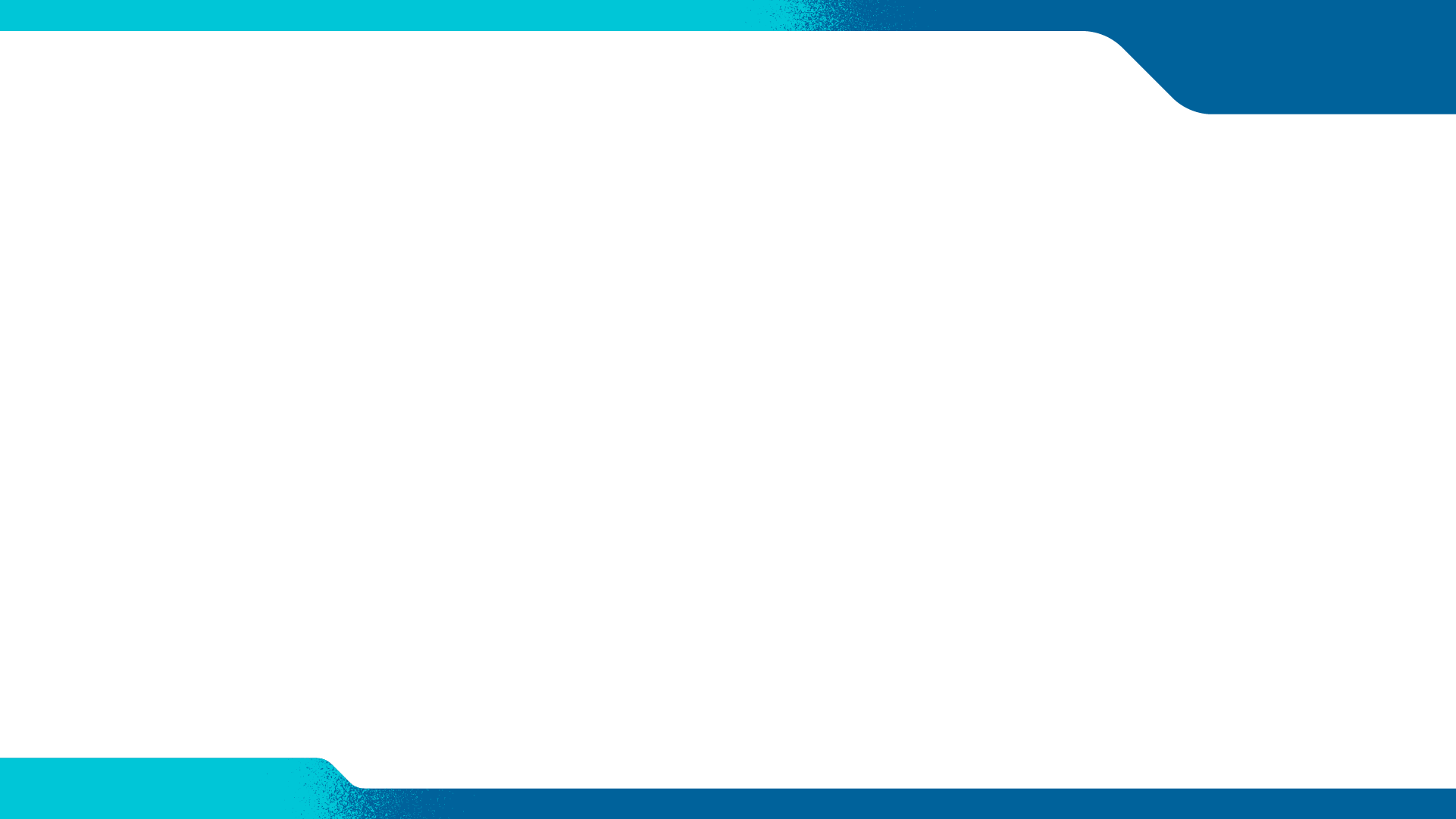 11
Blue Notch Template
SECTION TITLE GOES HERE
12
Blue Notch Template
SLIDE TITLE GOES HERE
Content goes here. There is room for short sentences or paragraphs, whatever suits your content needs.
Be mindful of the space and avoid overlapping text with other design elements.
You can also link to a website, such as ucsd.edu.
To edit the footer content universally, or to toggle footer/page numbers on or off, go to View and choose Header and Footer.
13
Blue Notch Template
SLIDE TITLE GOES HERE
Bulleted text goes here. There is room for short sentences or paragraphs, whatever suits your content needs.
Be mindful of the space and avoid overlapping text with other design elements.
You can also link to a website, such as ucsd.edu.
To edit the footer content universally, or to toggle footer/page numbers on or off, go to View and choose Header and Footer.
14
Blue Notch Template
SLIDE TITLE GOES HERE
Here is an example of a two-column slide. 
You can fit two columns worth of text here in either paragraphs or bullets—whatever floats your boat.
Lorem ipsum dolor sit amet, consectetur adipiscing elit. Phasellus viverra, magna id iaculis aliquam, nisl mauris tristique felis, ut egestas lorem velit eu arcu. 
Sed at sapien sit amet turpis dictum pretium. Fusce luctus erat eget blandit feugiat. Nam cursus fermentum eros, eu semper est aliquet quis. Donec vehicula a dui quis sollicitudin. 
Pellentesque mattis rhoncus sem, id ultrices lorem accumsan nec. Ut mollis elit id semper vulputate. Etiam vulputate dictum lorem, at aliquet nisi interdum venenatis.
15
Blue Notch Template
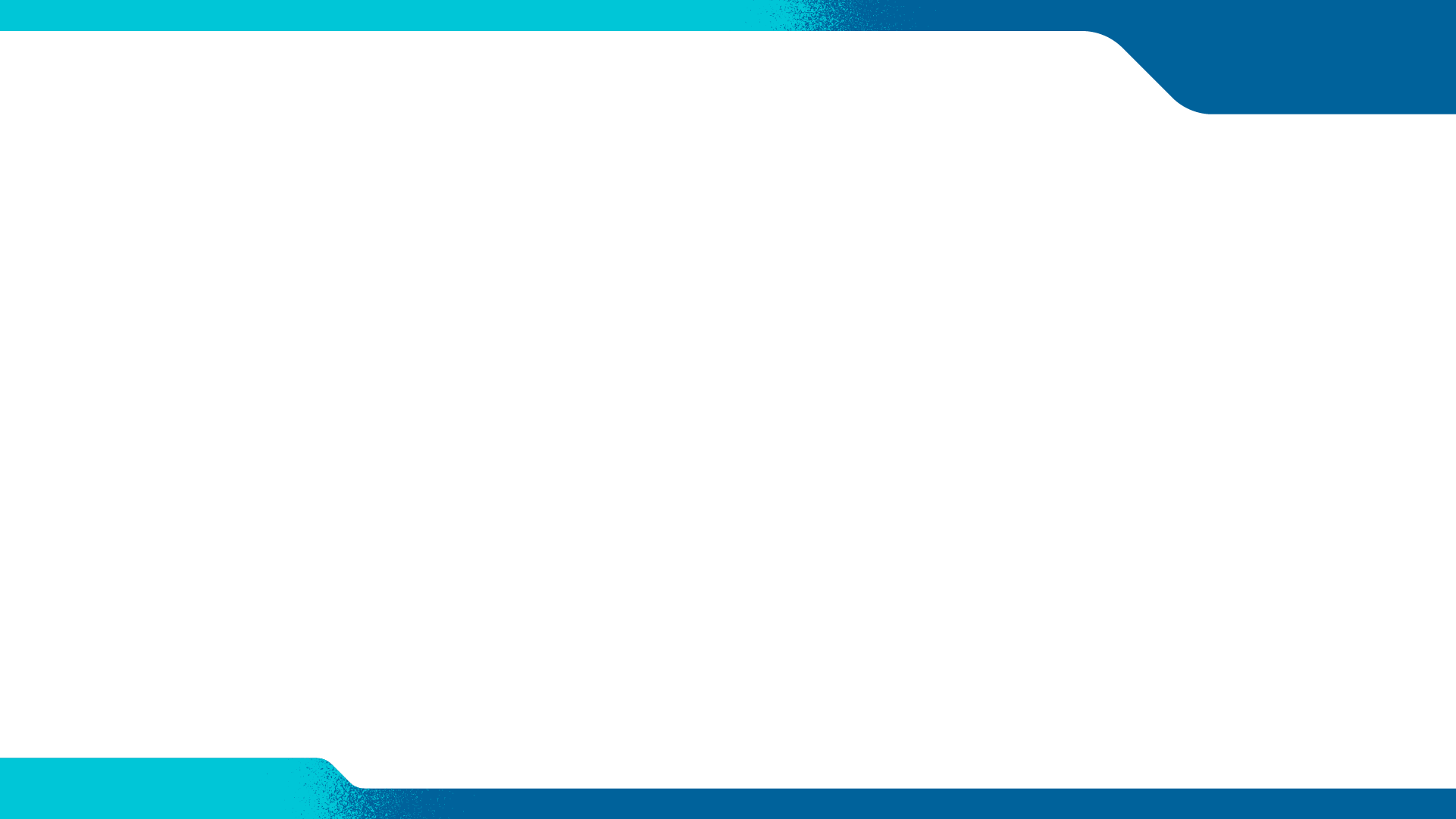 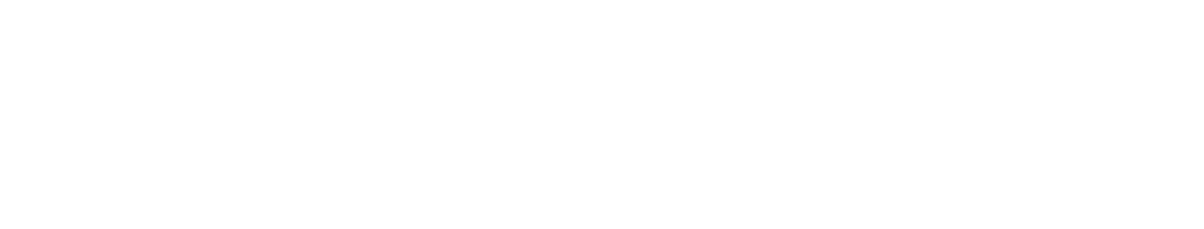 SLIDE TITLE HERE
Bulleted text goes here.
Be mindful of the space and avoid overlapping text with other design elements.
You can swap in your own photo to the right.
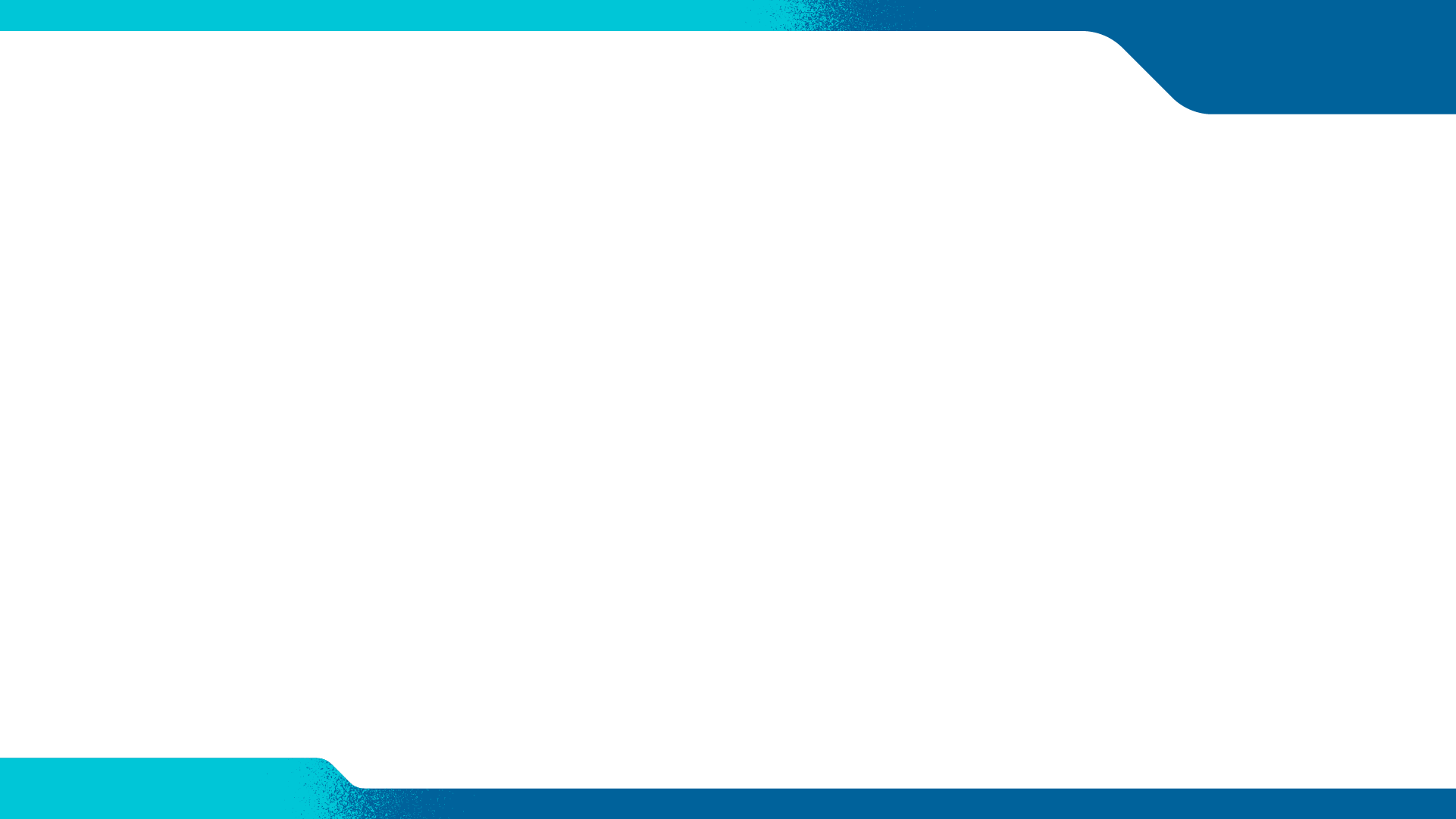 16
Blue Notch Template
SLIDE TITLE ONLY
17
Blue Notch Template
THIS IS A STATEMENT.
18
Blue Notch Template
100%
of stats look cooler with a bold type treatment
19
Blue Notch Template
“It is a truth universally acknowledged that a person with a brilliant idea must be in want of a brilliant presentation template.”
Unknown
20
Blue Notch Template
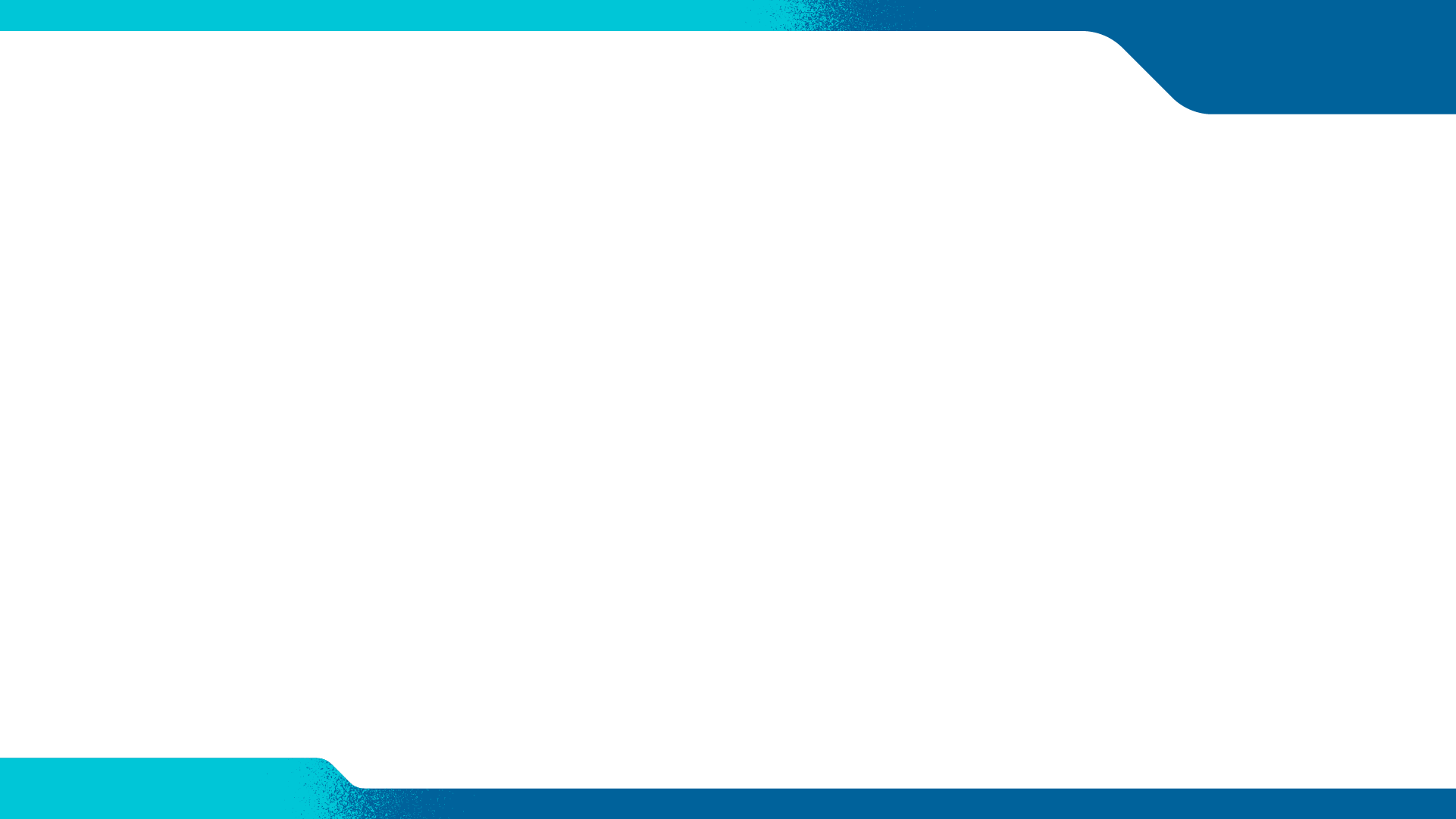 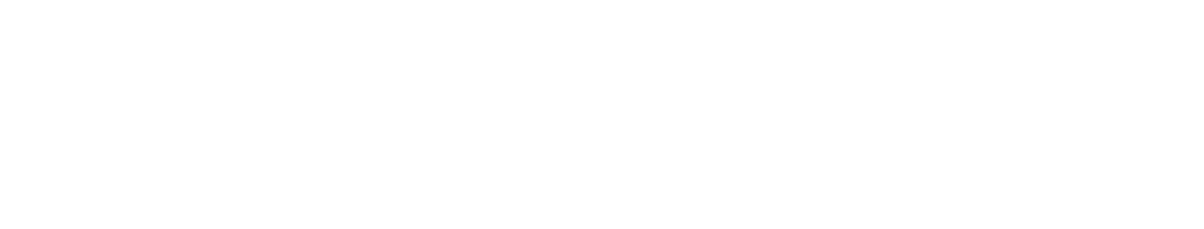 21
Blue Notch Template
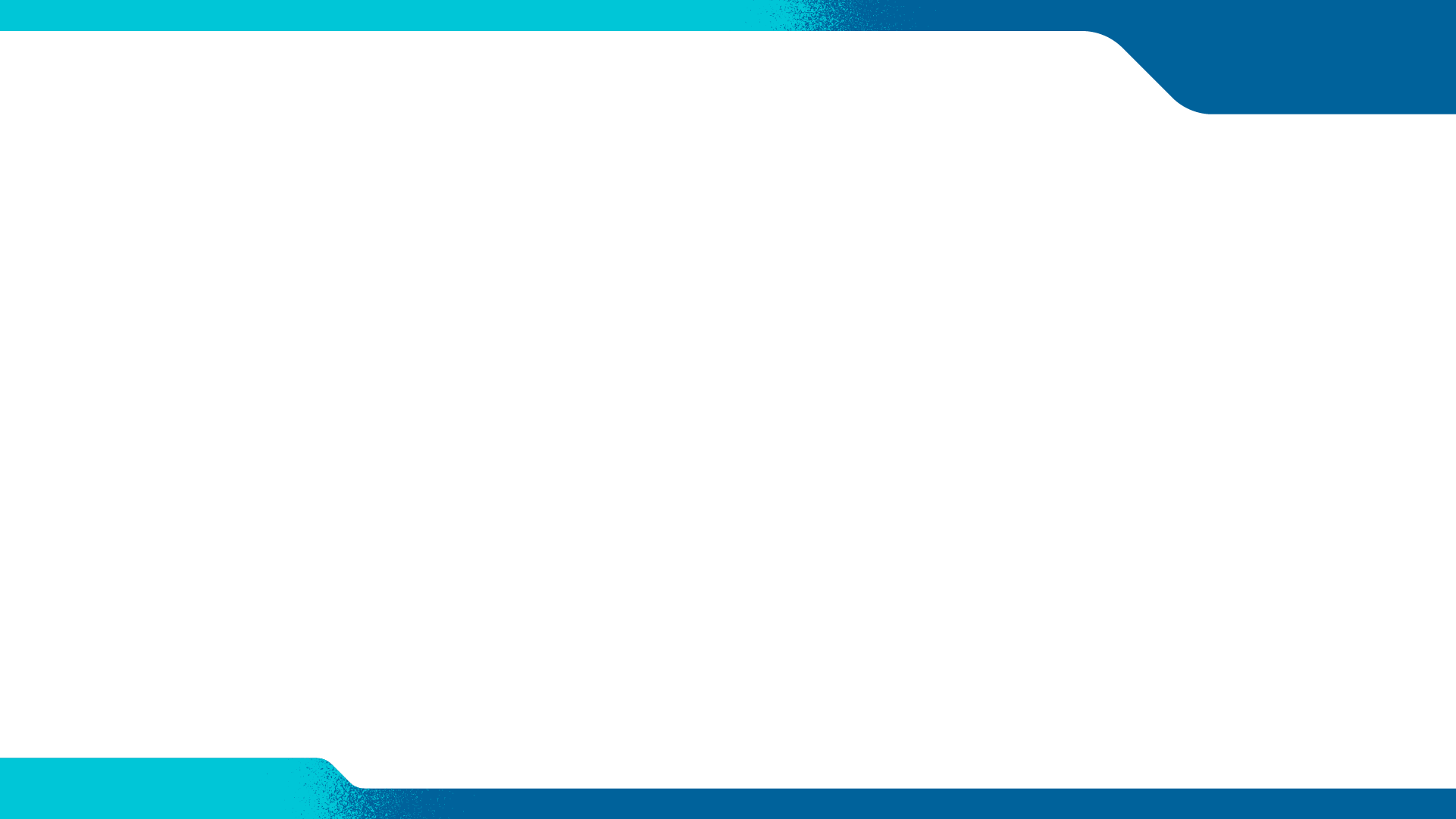 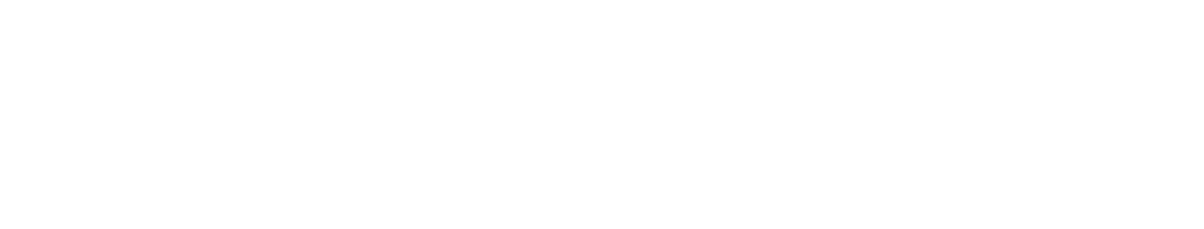 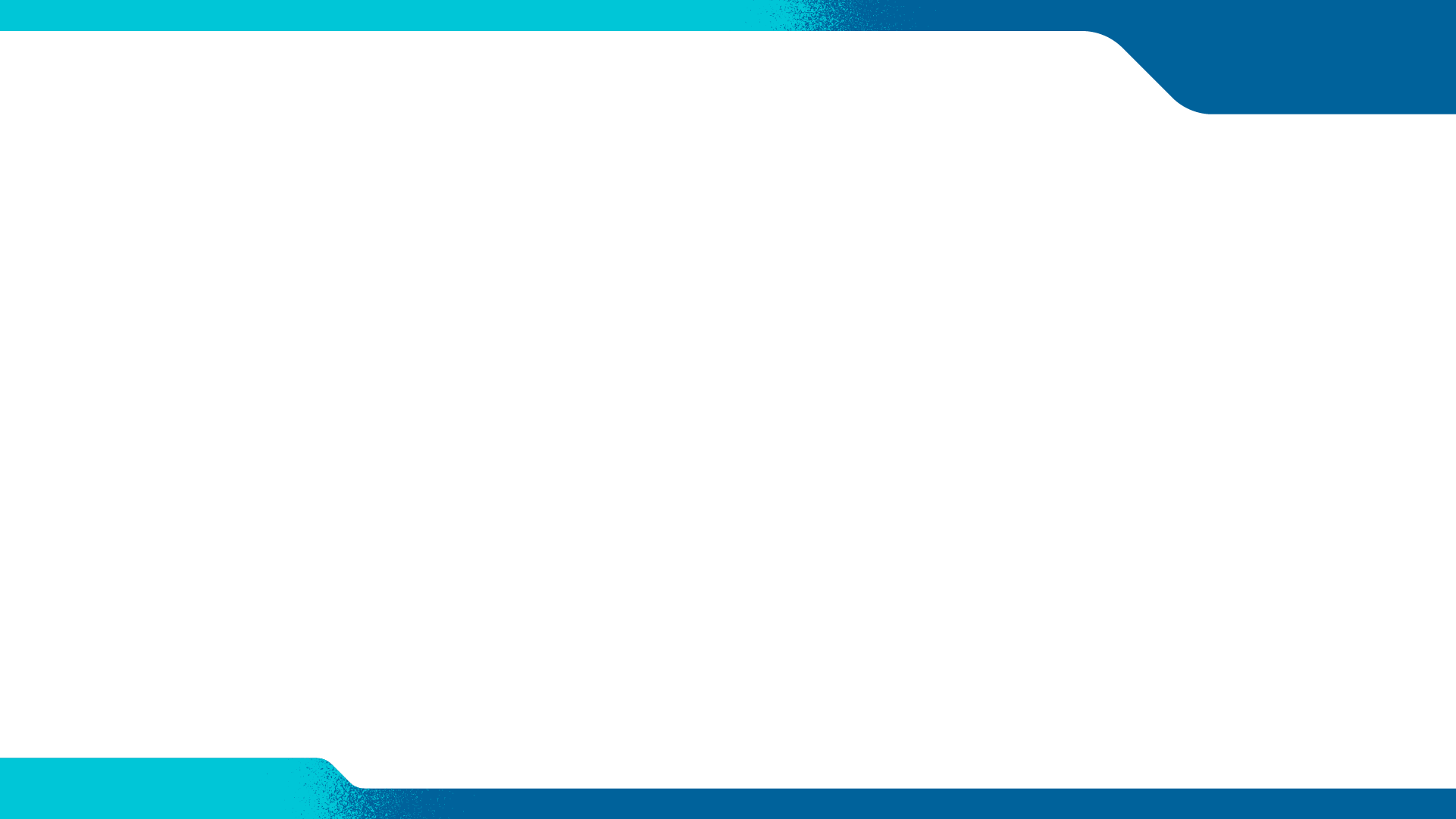 22
Blue Notch Template
23
Blue Notch Template
THANK YOU!